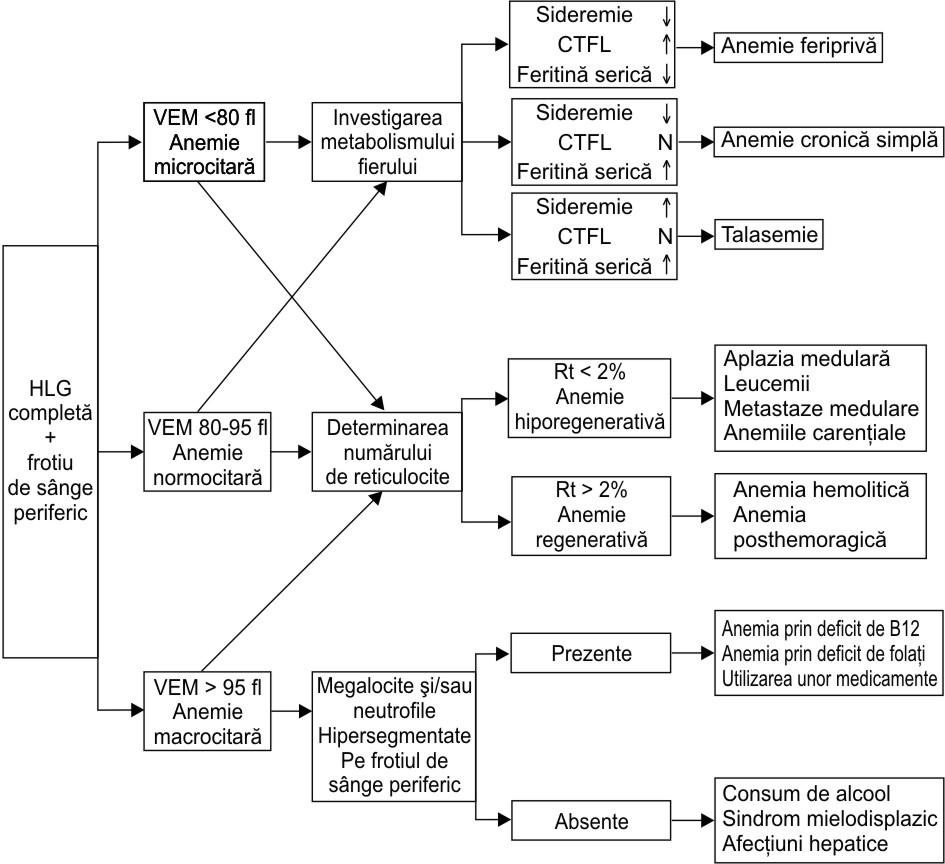 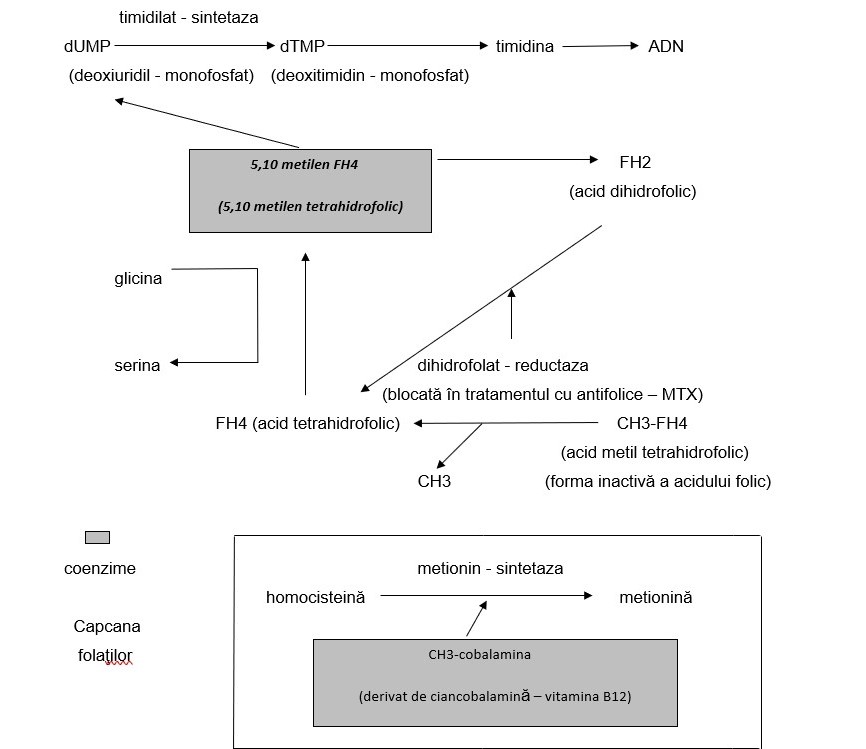 generalitati
Definitie: stări patologice datorate tulburării diviziunii celulare secundare deficitului de sinteză a acizilor nucleici.


	

transformare megaloblastică																  		hematopoieză ineficientă

scăderea sintezei ADN		alungirea intervalului intermitotic		blocarea ultimelor diviziuni 
										“de maturare”	

asincronism nucleo-citoplasmatic
mitoze atipice
hipersegmentarea nucleului granulocitelor şi MK

PANCITOPENIE
hematopoieză ineficientă			Creşte Epo		hiperplazia seriei roşii in MO
VITAMINA B12
Nucleu tetrapirolic centrat pe un atom de Co şi un radical –CN
-OH – hidroxicobalamina forma activă i.m.
-CH3 – metilcobalamina – coenzima în transformarea homocisteinei în metionină
- adenozilcobalamina – metabolismul acidului propionic
FI leagă B12 in duoden

FI-B12 se absoarbe în ileonul terminal

Transportată de TCII
Acid folic					Vitamina B12
Regimuri vegetariene stricte
Infestare cu botriocefal
Afecţiuni ale ileonului terminal
Rezecţii gastrice totale/chirurgia bariatrică
Deficite congenitale de TCII
Afectarea receptorilor ileali (sdr. Immerslund)
……..
Anemia Biermer
Aport insuficient: alimentar/absorbţie
alcoolism
Rezectii jejun proximal
Tratamente cu antifolice
Sarcina – necesar crescut
AH, SMPC – consum crescut
Anemia Biermer
Boală autoimună idiopatică primară specifică de organ

Factori imunologici – atc IgG blocanţi/de legare
anticorpi anti celulă parietală gastrică 
anticorpi anti FI
Anemia Biermer este întâlnită mai frecvent:
la persoanele din nordul Europei
întâlnită mai frecvent la femei decât la bărbaţi
prevalenţa creşte cu vârsta, fiind maximă la persoanele peste 70 ani. 

Aproximativ 20% dintre pacienti prezintă în familie un caz de anemie Biermer, ceea ce sugerează implicarea factorilor genetici. Aceştia pot determina creşterea riscului de atrofie gastică, cu apariţia deficitului de vitamina B 12.
Clinic
GlosităHunter
sindromul anemic – debut insidios, teg. galben citrin cu tentă subicterică, infiltrate, manifestări cardiovasculare (sufluri, aplatizarea undei T pe EKG)
sindromul digestiv – glosita Hunter, sindrom Plummer Vinson, atrofie gastrică, anaciditate histamino-refractară
sindromul neurologic – 30% - parestezii, tulburari ale sensibilitatii profunde, diminuarea/abolirea ROT, tulburări de echilibru, mers talonat, în stadii avansate tulburări de memorie, agitaţie, halucinaţii
Cauze: - acid metilmalonic crescut interferă cu producţia crescută de acizi graşi nesaturaţi- deficitul de B12 interferă cu citokine şi factori de creştere cu efect neurotoxicSindromul de fibre lungi sau cordoane medulare posterioare - sigur anemia e datorată deficitului de B12Intensitatea manifestărilor neurologice nu se corelează cu gradul anemieiDacă sunt mai vechi de 6 luni leziunile neurologice sunt de obicei ireversibile
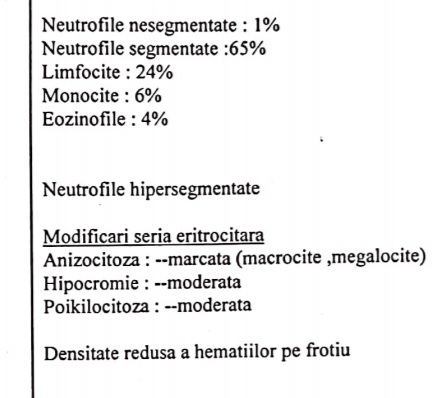 FSP în anemia megaloblastică
PANCITOPENIE

anemie variabilă, macrocitoză, hematii mari pline. Semn incostant - megaloblaşti pe FSP

reticulocite scăzute (anemie hiporegenerativă)

leucocite 3000-5000/mm3. Granulocite mari cu tendinţă la hipersegmentare a nucleului, uneori Mc, Mtc

trombocite moderat scăzute, cu anizocitoză
MO: G/E crescut, transformare megaloblastică a morfologiei celulare normale, raport N/C în favoarea nucleului cu asincronism de maturaţie.Aceste modificări apar în grade diferite, până la anomalii celulare extreme cu aspectul de MO albastră datorită megaloblaştilor cu citoplasmă bazofilă. In seria granulocitară se observă Mtc gigante în seria megacariocitară, accentuarea tendinţei la segmentare a nucleului, megacariocite „explodate”.
Diagnostic diferenţial
Diagnostic pozitiv
anemia prin deficit de acid folic
Alte anemii macrocitare fără megaloblastoză, independente de vitamina B12 şi acidul folic trebuie excluse:
anemii congenitale diseritropoetice
erori înnăscute de metabolism: aciduria orotică si metilmalonică
mixedem
SMD (anemii refractare)
hepatopatii cronice (ciroze, hepatite cronice)
inhibitori metabolici medicamentosi ai sintezei purinelor (6- MP, TG), pirimidinelor (citozin-arabinozida, FU) sau deoxiribonucleotidelor (Hy)
Clinic şi paraclinic:
HLG
examenul FSP
examenul MO
vitamina B12 serică scăzută
teste metabolice : homocisteina si acidul metil malonic
EDS – atrofia mucoasei gastice în 2/3 superioare


ASOCIERI CU ALTE BOLI:
1. CANCERUL GASTRIC DE 3 ORI MAI FRECVENT2. POLIPOZA GASTRICĂ
Hematology: basic principles and practice
editia 6, 2013
Tratament
Obiectiv: corectarea deficitului de B12 fiole 50 μg/ml sau 1000 μg/ml
100 μ i.m zilnic 7-10 zile, 
2 ori/săptămână urmatoarele 7 zile 
o dată/săptămână urmatoarele 4 săptămâni şi apoi 
o dată /lună toată viaţa
	
Forma per os – tb/spray

Pacienţii cu sindrom neuro-anemic necesită doze mai mari  1000 μg/zi
Răspunsul la tratament
clinic în primele 36-48 ore
după primele 48 de ore 
	- hematopoieza normală este restabilită
	- persistă Mtc gigante în măduvă 
criza reticulocitară apare după 2-3 zile cu un maxim în zilele 5-8
L şi T. homocisteina şi acidului metilmalonic  revin la normal în 7 zile
hipersegmentarea granulocitelor din sângele periferic persistă 7-14 zile
sindromul neurologic este ultimul care dispare, recuperarea este lentă: 6 – 12 luni 

Supravegherea endoscopică a stomacului.
Anemia megaloblastică prin deficitul de acid folic
Acidul folic este o vitamină din grupul B (acid pteroilmonoglutemic). 
Surse - alimentele verzi (legume) şi in ficat, rinichi. 
Folaţi = derivaţii de acid folic
Rol:
metabolismul acizilor nucleici (sinteza timidinei)
metabolismul unor aminoacizi (rol de coenzime, de a transfera unitati de “C activ” pe care le cedează sau fixează cu uşurinţă): ex. glicocol-serină, catabolismul histidinei.
 Acidul folic este dependent de aport,  3-4 luni.

Absorbtia - duoden si jejunul proximal. 
Transportul se face liber sau legat de betaglobuline. 
Depozite - CH3-FH4, stocul total 5-10 mg, majoritatea in ficat. 
Nivelul seric normal 5-20 ng/ml.
Deficit folaţi
dietă deficitară
consumul de alcool
malnutriţie
boala celiacă
boala Crohn
rezecţii intestinale
sarcină
prematuri
boli myeloproliferative
carcinom metastatic
hipertiroidism
hepatită cronică
ciroză hepatică
Ȋn concluzie, diagnosticul unei anemii megaloblastice necesită parcurgerea urmatoarelor etape:

1. constatarea anemiei
2. precizarea elementelor megaloblastozei
3. diagnosticul deficitului de vitamina B12 sau acid folic
4. mecanismul fiziopatologic prin care se realizează deficitul
5. determinarea entităţii în cadrul căreia apare
Celulele stem
Conceptul de celulă stem
Definiţie: celule nediferenţiate capabile să genereze orice tip de celulă diferenţiată, necesare funcţionării tuturor ţesuturilor şi organelor. 
Ȋn funcţie de sursa de provenienţă: 
embrionare (fetale) – orice celulă din organism 
adulte (somatice) – celulele ţesuturilor uzate
Celula stem embrionară
Celule stem adulte sunt
se poate autoreplica, continuu, prin adaos de factori de creştere specifici
exprimă pe suprafaţă markeri specifici 
in vitro, a fost demonstrată capacitatea lor pluripotentă
nediferenţiate (nespecializate) 
localizate în ţesuturile diferenţiate
Măduva osoasă – 1961/1963
celulele stem hematopoietice exprimă CD34+
celulele mezenchimale – STRO-1+
0,1% în SP
2-5% în MO
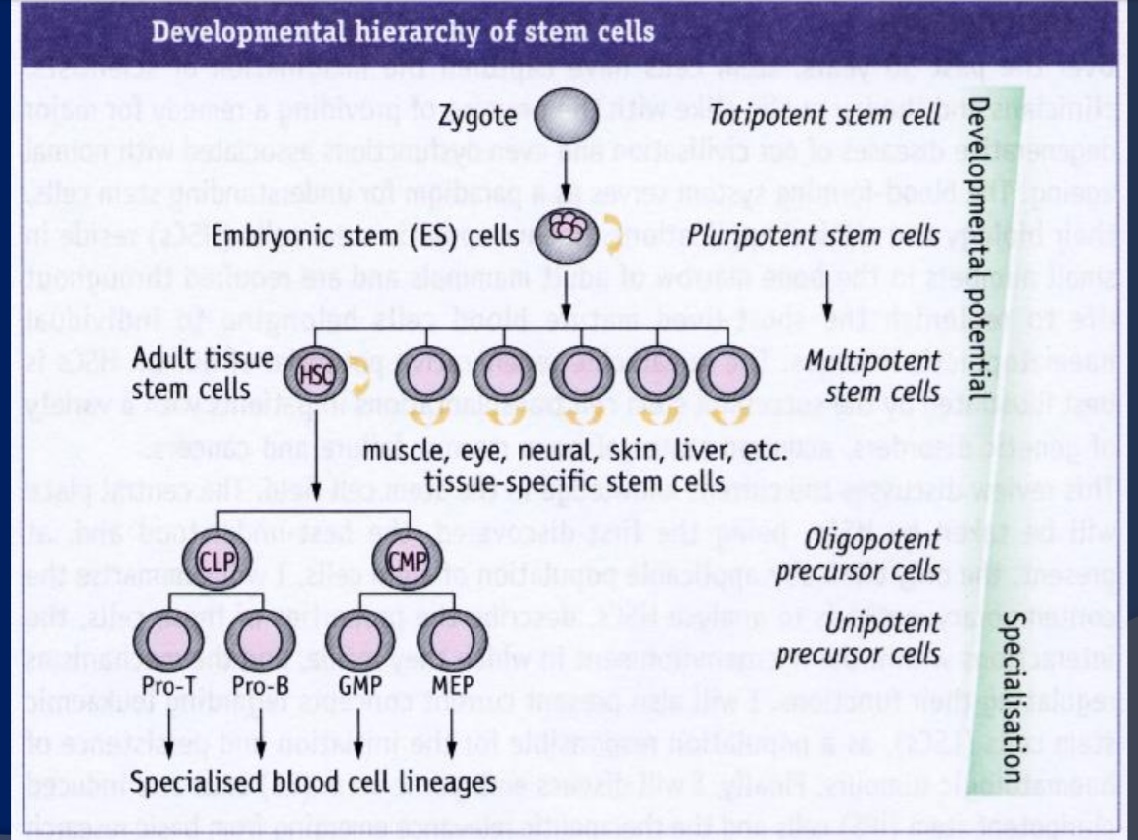 Site of hematopoiesis
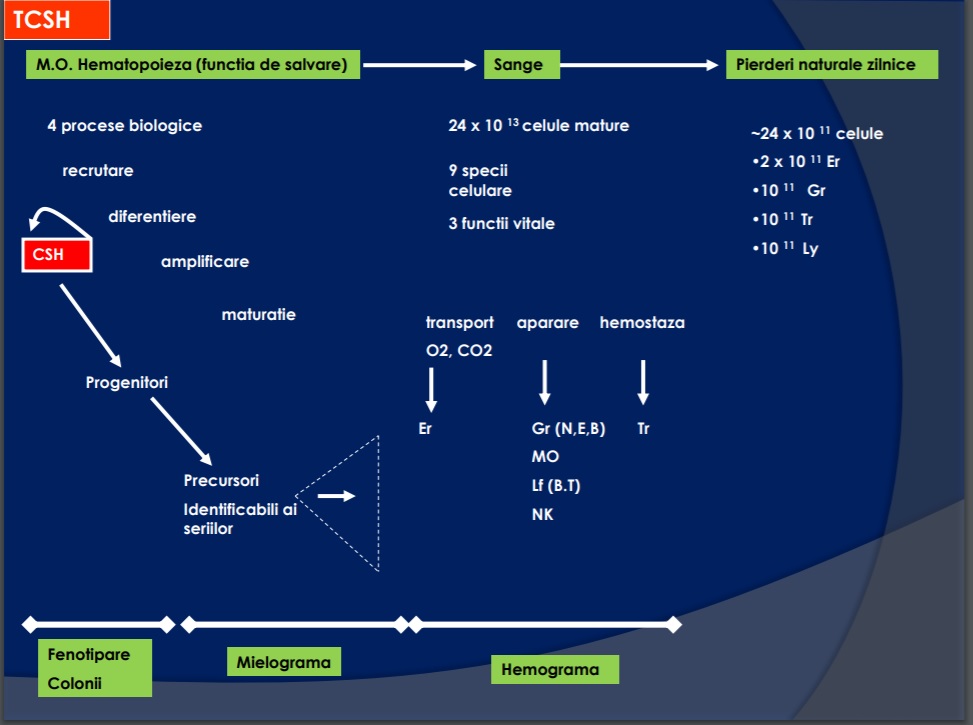 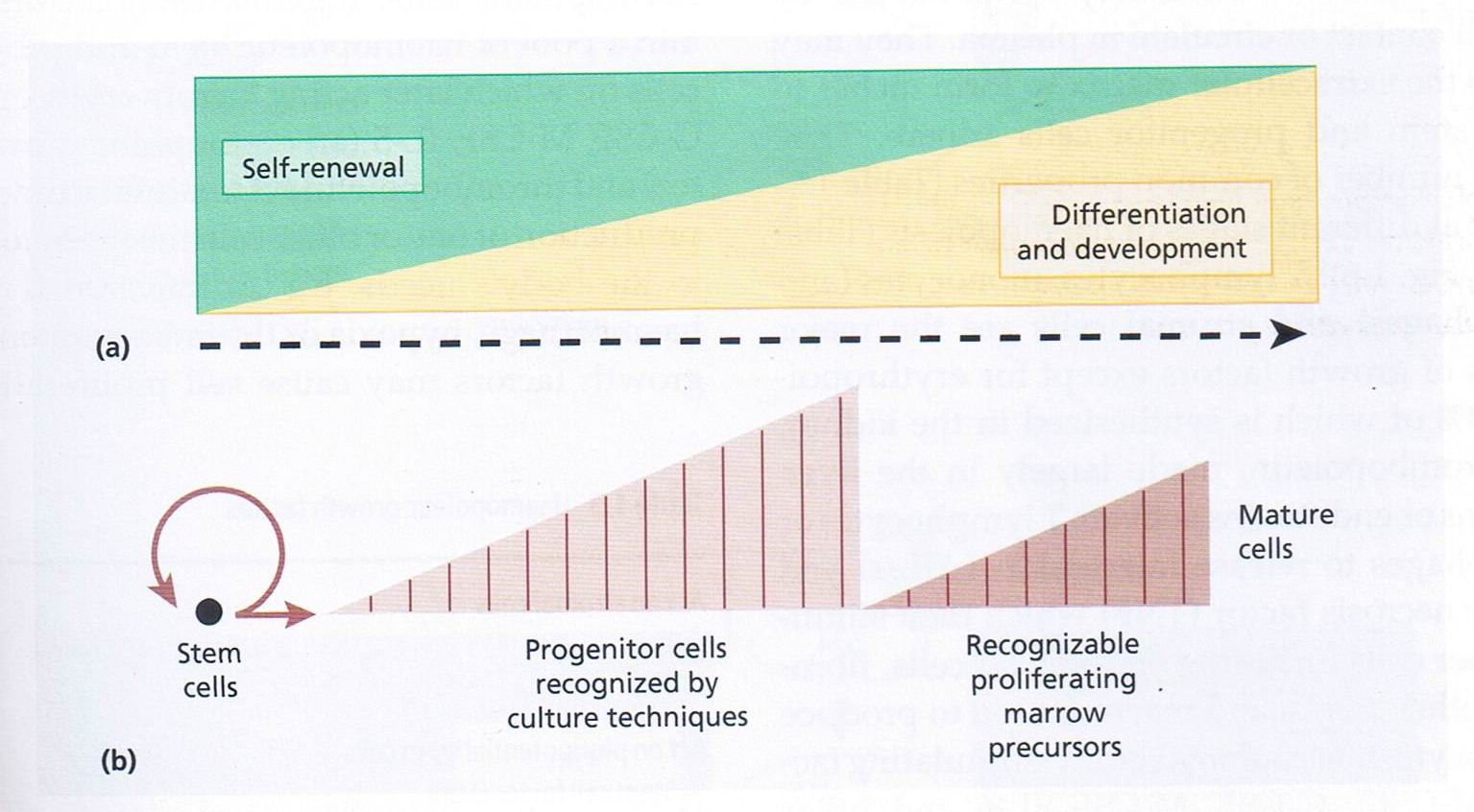 SC has the capability of self-renewal  cellularity remains constant in a normal healthy steady state.
APLAZIA MEDULARA
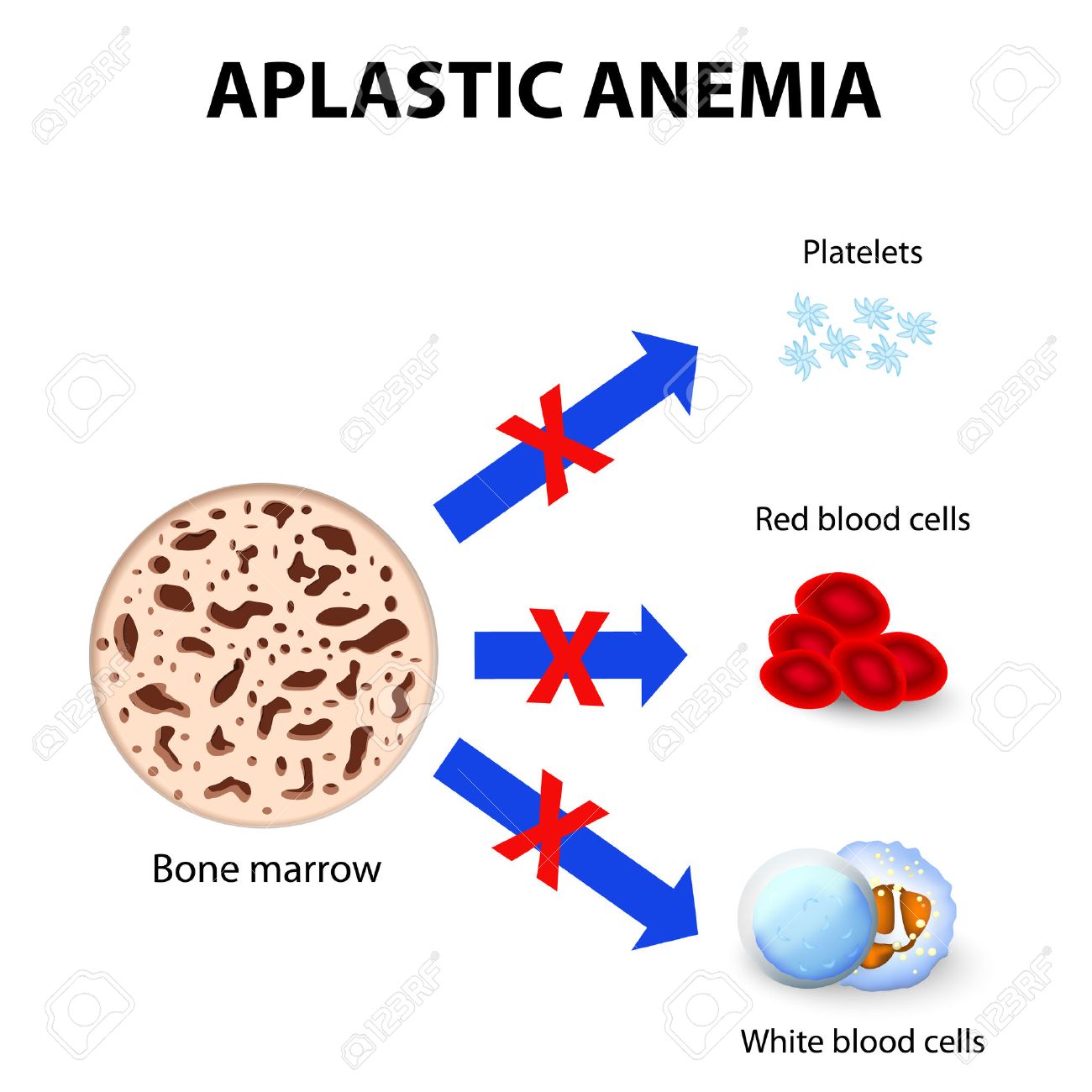 1888 Ehrlich  -  gravidăanemie aplastică = aplazie medulară
Boală nonclonală nonmalignă 

PANCITOPENIE CU MADUVĂ HIPOCELULARĂ
CONGENITALE

Anemia FANCONI 
anomalii staturoponderale/ale membrelor superioare
hipogonadism
malformaţii ale urechii
malformatii renale

Diskeratoza congenitală
Sindromul SHWACHMAN-DIAMOND
Anemia aplastică familiala
Anemia aplastică din sindroame nonhematologice– Sindromul DOWN
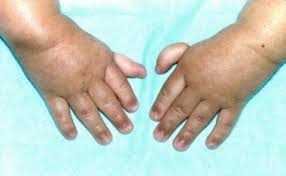 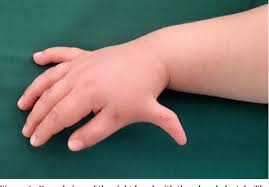 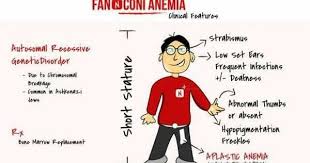 DOBÂNDITĂ

IDIOPATICĂ
SECUNDARĂ

Radiaţii
Medicamente (cloramfenicol, săruri de aur, AINS, antiepileptice)
Substanţe chimice (benzen, coloranţi, industria plasticelor)
Agenţi citotoxici
Virusuri – nonA, nonB, nonC, HIV, parvovirus B19 (aplazia eritroidă pură)
Boli imune
Timom, carcinom timic
GVHD, HPN
Sarcina
PATOGENIE
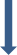 Argumente în favoarea ipotezei imune
Ly Ts   care inhibă celulele hematopoietice
Ly Tctx activate 
	IFN gama
	TNF alfa
progenitorii hematopoietici, nu răspund la stimularea cu factori de creştere, chiar în cantităţi crescute. 
Stroma medulară este intactă
inhibă proliferarea celulelor hematopoietice
stimulează apoptoza
Relaţia AM-HPN
HPN – boala clonală
Riscul de aparitie a HPN la pacienţii cu AM dobândită este de 20-30%

50% AM dobândită poartă o populaţie HPN – IF glicozilfosfoinozitol, proteină ancorată de mb granulocitelor
50% cu AM dobândită populaţia HPN poate apare în evoluţia AM

AM-HPN - evoluţia clonală face parte din istoria naturală a AM
30% dintre pacienţii cu AM trataţi cu imunosupresoare dezvoltă după câţiva ani HPN sau SMD ( boli clonale)
AlloTMO elimină riscul de evoluţie către HPN
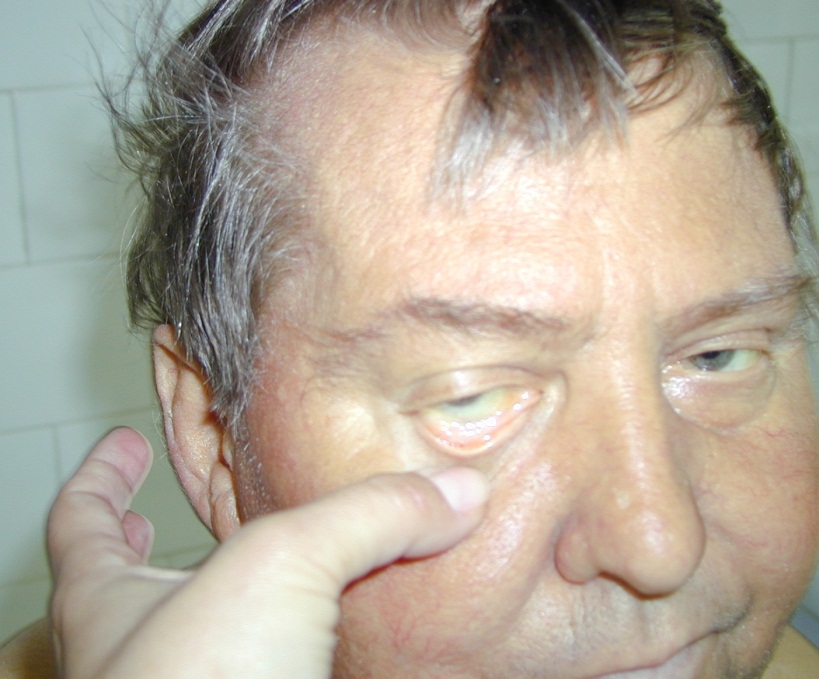 HPN
MO bogata
Pancitopenie
Rt crescute
AH intravasculara
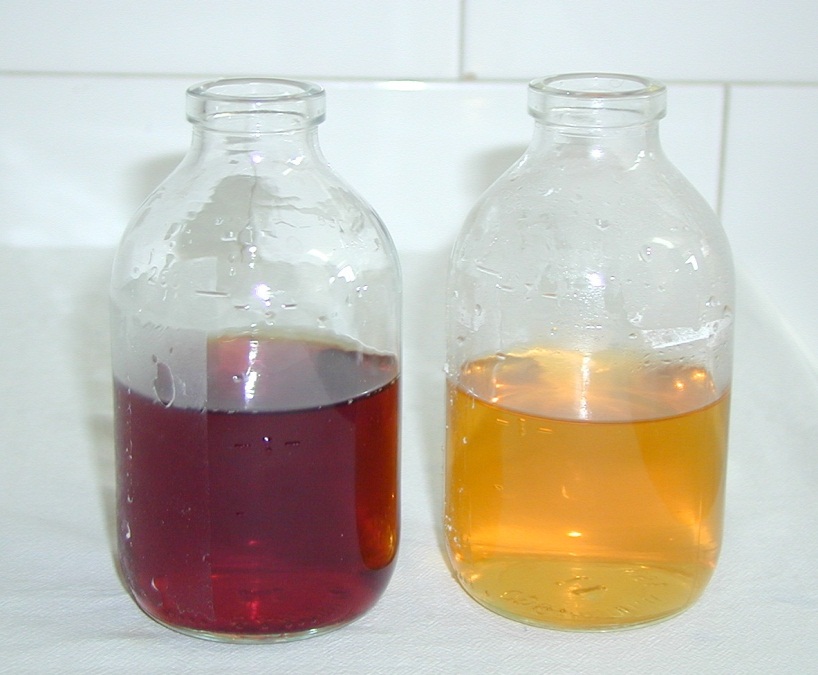 Clinic
anemie – 27%, se instalează treptat
granulocitopenie – sindrom infecţios
trombocitopenie: sindrom hemoragipar – 40%
	- cutaneo-mucoase: purpură, echimoze, 	gingivoragii, epistaxis, hemoragii genito-	urinare
	- HDS este rară
Paraclinic
pancitopenie în cazurile tipice de aplazie medulară

leucocite şi trombocite cu morfologie normală

Rt corectate scăzute. Excepţie în cazul asocierii AM/HPN reticulocitoză – anemie hemolitică

există limfocitoză relativă în SP

nu există celule tinere în formula leucocitară sau deviere la stânga a formulei leucocitare
Paraclinic
Puncţia medulară– albă, sau suc medular fără grunji
PBO – fragment osos 1-2 cm cu examen hp
aprecierea cantitativă (celularitate medulară <30%)
calitativă a MO
MO
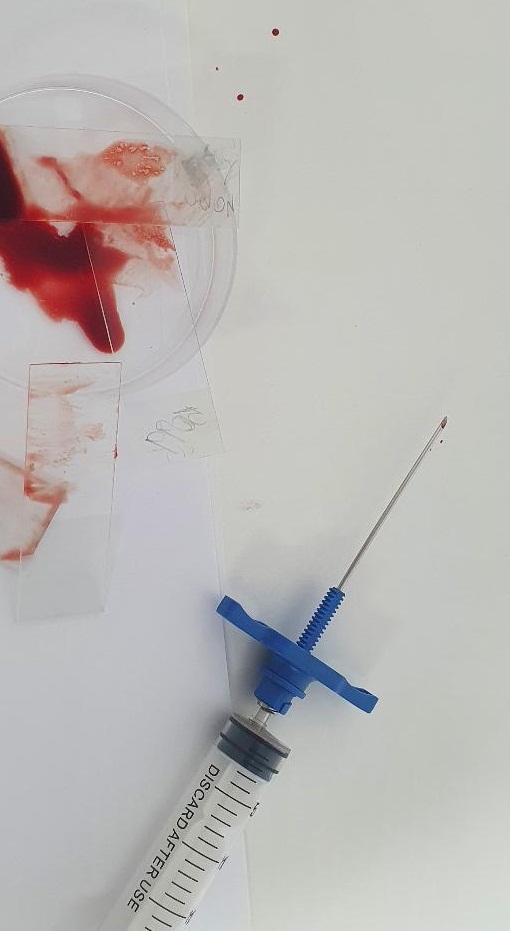 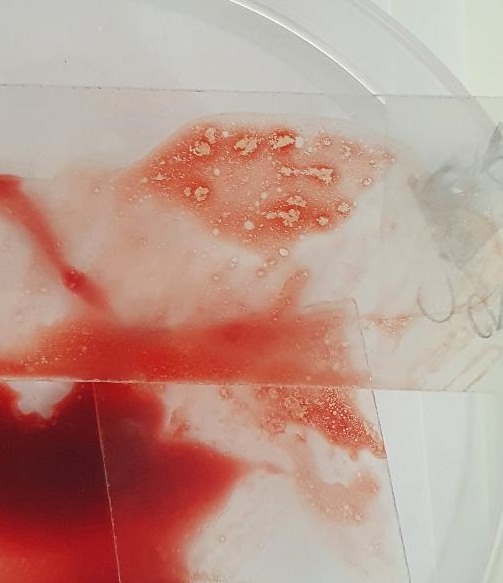 PBO
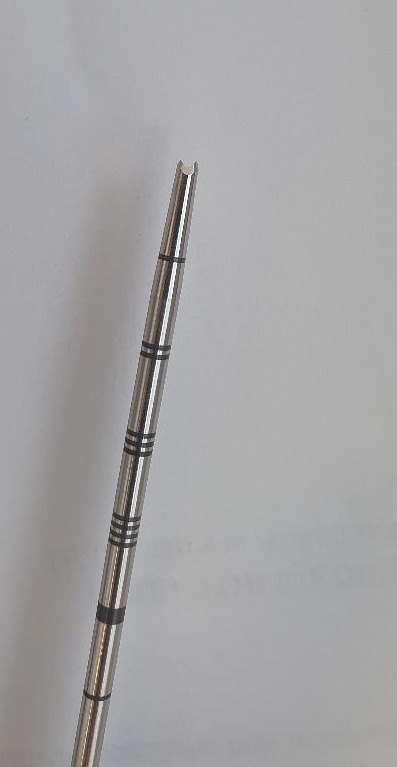 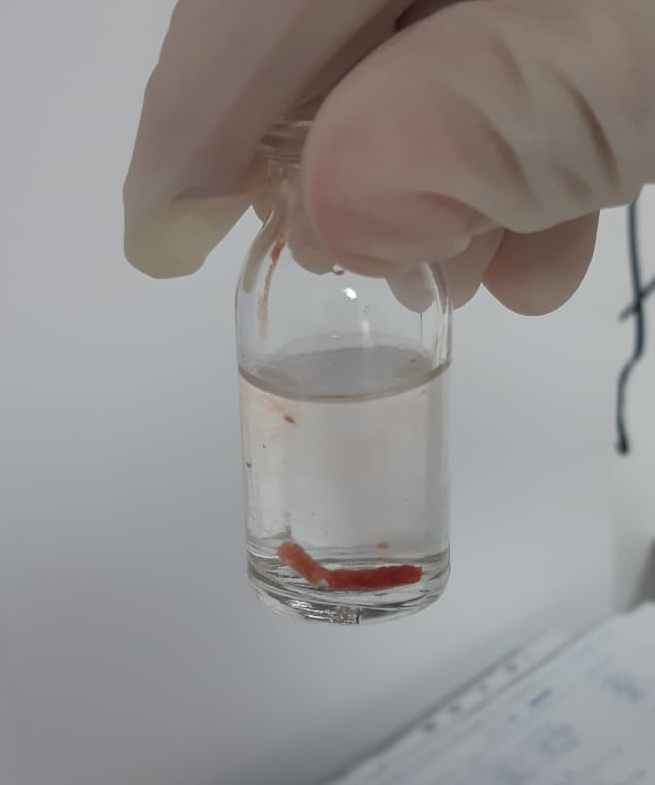 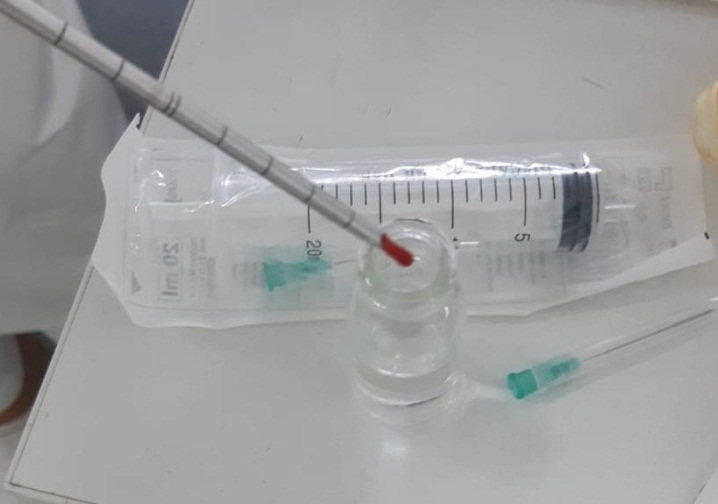 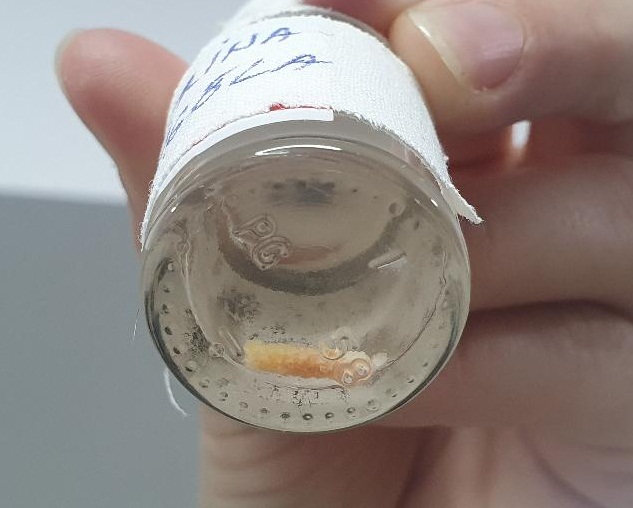 PBO – MO normală/MO aplazie medulară
ţesut hematopoietic restant redus, dar cu aspect morfologic normal
ţesut medular în care domină adipocitele, celulele stromale, rare limfocite,plasmocite
absenţa fibrozei medulare şi a infiltrarii medulare cu alte celule patologice
ţesut hematopoietic nonmegaloblastic
Diagnostic pozitiv
anamneza – factori de risc
examenul obiectiv – anomalii AM congenitale

Criterii de diagnostic
pancitopenie
PBO – ţesut hematoformator <30%

Criterii de aplazie medulară severă: 
criteriul central + minim 2 criterii periferice. 

criteriul central – celularitate medulară biopsia osoasă < 25% sau < 50 % celularitate medulară, dar cu < 30% celule hematopoietice
criterii periferice 
	- granulocite < 500/mm3 (< 200/mm3 în formele foarte severe)
	- trombocite < 20 000/mm3
	- reticulocite < 20 000/mm3
Diagnostic diferenţial – cel al pancitopenieiCauzele pancitopeniei
1.Cauze centrale
Scăderea producţiei
	a) infiltrarea MO
		- leucemii acute
		- hairy cell leukemia
		- mielom multiplu
		- limfoame
		- mielofibroza
		- metastaze ale unor carcinoame
	b) anemia aplastică
Hematopoieza ineficientă		
		- sindroame mielodisplazice
		- deficit de vitamina B12 sau acid folic
Mielosupresia după iradiere sau utilizarea unor medicamente antiproliferative

2. Cauze periferice 
Creşterea distrucţiei
	- hipersplenism
    	 - boli autoimune
   	 - HPN
Pancitopenia însoţită de o măduva osoasă bogată exclude aplazia medulară
Pancitopenia poate constitui o primă manifestare în hipersplenism, lupus eritematos sistemic sau în sindromul Evans.
MMM se însoţeşte de o splenomegalie de gradul III, IV sau V.
Anemia Biermer
Hairy cell leukemia

Cel mai important: 
 - SMD- forma hipocelulară
 - LA - forma aleucemică
EVOLUŢIE.COMPLICAŢII .PROGNOSTIC.
Aplazia medulară severă – prognostic extrem de grav
Cauza de deces - hemoragii
Dacă citopeniile severe iniţiale nu pot fi corectate în urmatoarele 3 luni de la diagnostic, prognosticul rezervat
70% dintre pacienţii cu aplazie severă mor în primul an de la diagnostic în absenţa terapiei

Aplazia medulară moderată (hipoplazii ) - prognostic mai bun.

Tratamentul simptomatic  + corticoizi + androgeni mortalitate de 56 % la un an si de 72 % la 18 luni de tratament.

- Imunosupresoare - boli hematologice clonale sau alte neoplazii
ANEMIA APLASTICĂ - tratament
Tratament suportiv
Transfuzii
Tratamentul anemiei
Tratamentul sindromului hemoragipar
Prevenirea şi tratarea infecţiilor
Tratamentul specific în functie de vârsta pacientului şi de severitatea anemiei
AlloTMO – singura metodă curativă
Terapia imunosupresoare
Altele – corticoterapia, androgeni…

Indicaţiile alloTMO – 45 – 50 de ani
Tineri < 20 ani cu aplazie medulară severă şi donator înrudit compatibil
20-50 ani
Transplantul de celule stem în aplazia medulară severă
1. Avantaje
	- corectarea hematopoiezei deficitare
	- supravieţuire pe termen lung: 80% - 90% (cu donator HLA identic)
	- majoritatea pacienţilor se vindecă
2. Restricţii
	- vârsta sub 40 de ani 
	- donator identic numai în 30%
	- 25-40% risc de reacţie grefă contra gazdă
    - 5-15% risc de respingere a grefei la pacienţii politransfuzaţi
    - mortalitate ridicată după alloTMO de la donator compatibil neînrudit 
    - risc de apariţie de tumori solide (12%)
Tratamentul imunosupresiv
Indicat pentru pacienţii > 40 – 50 de ani
Pacienţii fără donator compatibil HLA indiferent de vârstă.
Globulina antitimocitară (ATG) 40 mg/kg/zi 4 zile consecutive PEV 12-18h
Ciclosporină 12 mg/kgc/zi maxim  2 ani
Metilprednisolon premedicaţie ATG
Rezultate mai bune pentru terapia combinată.
Răspunsul este lent, 4-12 săptămâni
Terapia imunosupresivă
Rata de raspuns 60-70%
Recăderile sunt frecvente şi tratamentul suportiv asociat este necesar
Până la 50% dintre pacienţii recăzuţi răspund la o a doua cură de imunosupresoare.
Terapia anemiei aplastice non severă
1. „Watch and wait”
2. Tratament suportiv:  ME, MT
3. Androgeni (?)
4. Antibioterapie, factori de creştere
4. Tratament imunosupresiv la pacienţi selectaţi
Treatment for adults with acquired severe aplastic anaemia.
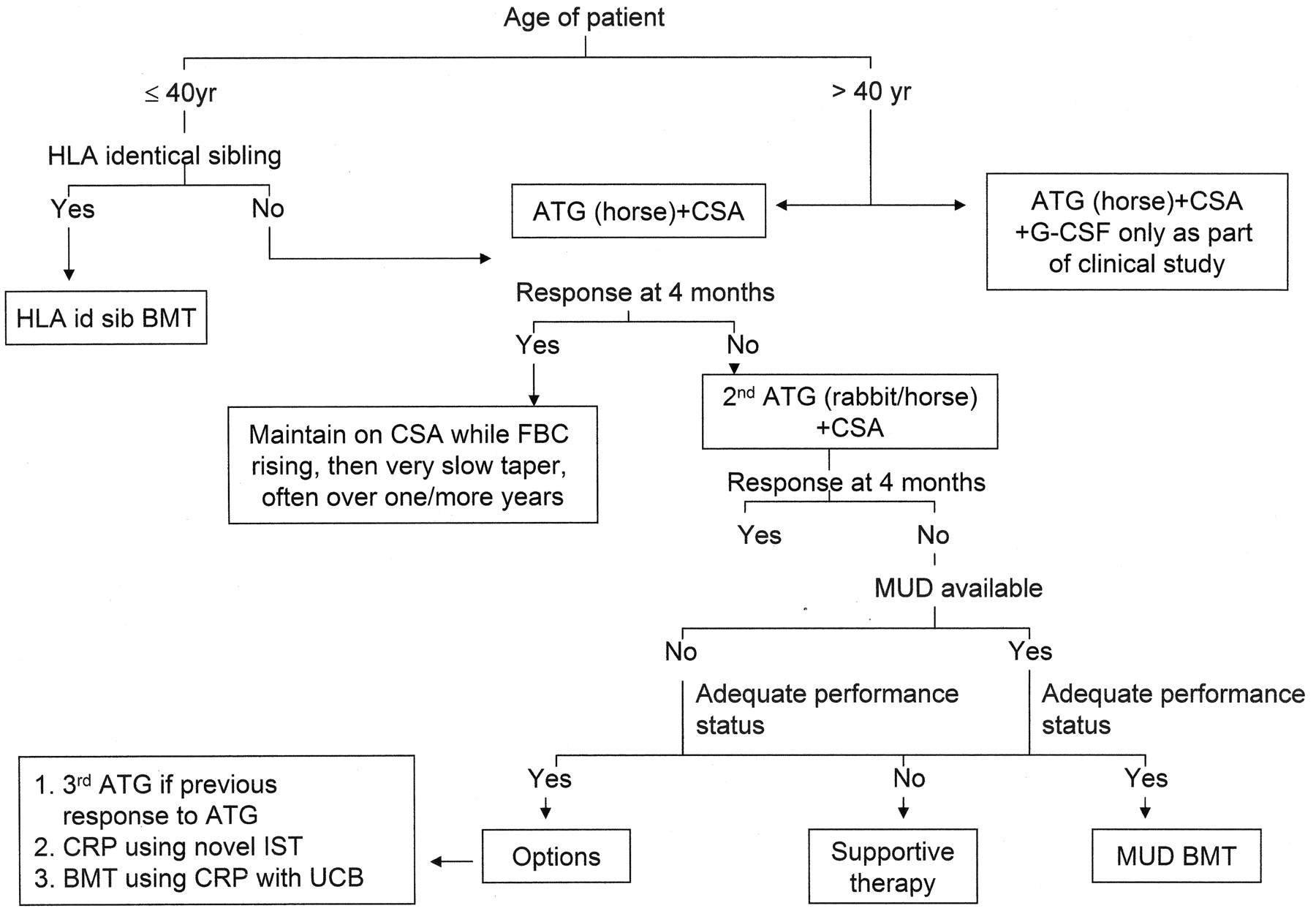 Treatment for adults with acquired non severe aplastic anaemia.
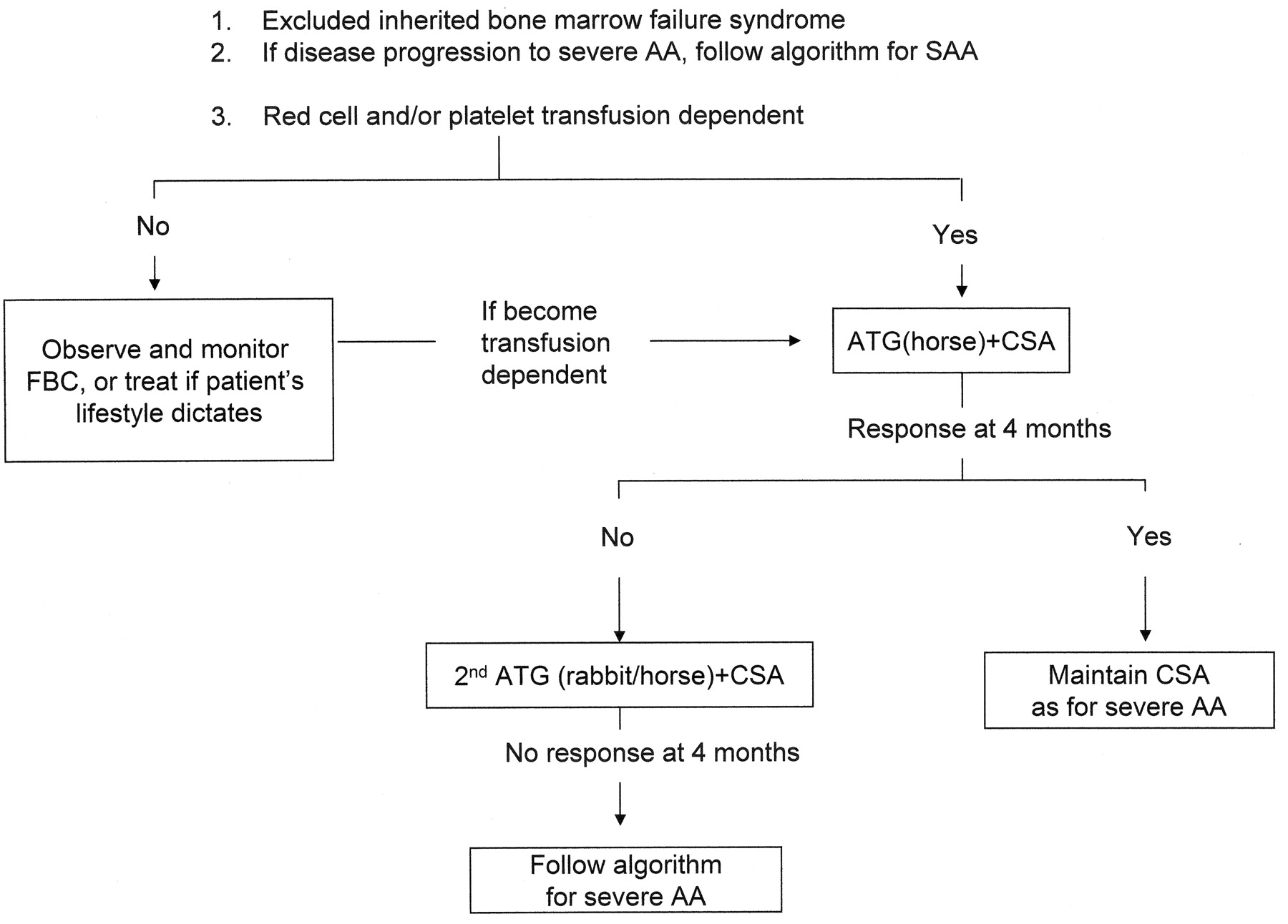 In hypochromic microcytic anemia :
a. The MCV is 80-100 microni3
b. In the  peripheral blood smear there are rouleaux
c. In the peripheral blood smear there are hipochromia and microcytosis. 
d. Serum ferritin is always low
e. Iron treatment is not mandatory in all hypochromic microcytic anemia
Microcytic anemia can be caused by:
a. Iron deficiency
b. Folic acid deficiency
c. Autoimmune hemolysis
d. Thalassemia
e. Chronic infections and inflammations
Which of the following statements about anemia is not true?
a. Not all vitamin B12 deficiency is Biermer anemia
b. Treatment with vitamin B12 is recommended only in vitamin B12 deficiency
c. Drug complexes containing vitamin B12, folic acid and iron are very efficient.
d. Hypersegmented neutrophiles are in the peripheral blood smear in minor thalassemia
e. Post-treatment reticulocytosis shows treatment efficiency
To establish the iron deficiency anemia diagnosis, we need:
a. Low serum iron and ferritin levels
b. Positive direct and indirect Coombs test
c. Hemoglobin electrophoresis
d. Investigating the cause of anemia
e. High TIBC
In B12 deficiency anemia:
a. Reticulocyte count is high
b. The neuro-anemic syndrome is mandatory for diagnosis
c. Bone marrow aspirate is mandatory
d. MMA (metilmalonic acid) is normal and homocysteine is high
e. There is pancytopenia
Regarding the iron deficiency anemia treatment it is true that:
a. Parenteral therapy is recommended to all patients with severe anemia
b. Oral therapy can induce nausea, abdominal pain, diarrhoea
c. It is administered until the level of Hb is normal
d. It is continuously administered when the cause cannot be removed
e. When reticulocytosis appears, we must stop the iron treatment
Minor thalassemia:
a. Is a normochromic normocytic anemia
b. The onset is past the age of 20
c. TIBC is high
d. Folic acid treatment is recommended
e. In the peripheral blood smear there is poikilocytosis with “target red cells”
23 year old patient, complains of progressive asthenia for 2 months, dizziness, noticing skin pallor. Complete blood count: hemoglobin 8,9 g/dl, MCV 65 microns3, MCHC 28%, reticulocytes 3,5%, leucocytes, platelets, leucocytic formula are normal. In the peripheral blood smear there is an important poikilocytosis, with different shapes of red blood cells and target cells. It is true that:
a. The diagnosis is iron deficiency anemia and the treatment must start immediately because the patient is symptomatic.
b. The diagnosis is hypochromic microcytic anemia.
c. It is mandatory to investigate iron metabolism (serum iron level, serum ferritin level, TIBC).
d. Because the reticulocytes count is high it probably is a hemolytic anemia and requires a Coombs test to confirm. 
e. Because it is a hypochromic microcytic anemia with poikilocytosis it probably is a minor thalassemia and hemoglobin electrophoresis is recommended.
The causes of B12 deficiency can be:
a. Ileal resections or bypass
b. Biguanide treatment
c. Chronic hemolysis consumes B12 stores 
d. IF (intrinsic factor) deficiency
e. Small and recurrent blood loss
56 year old patient, with asthenia for 6 months, loss of appetite, 8 kg weight loss. Lab tests: hemoglobin 7,5 g/dl, MCV 76 microns3, reticulocytes 0,8%, leucocytes 4 500/mm3, thrombocytes 520 000/mm3. Which of the following sentences are true?
a. He is a patient with a myeloproliferative disorder, because he has a high platelet count, probably essential thrombocytosis.
b. Hemoglobin electrophoresis is necessary because it is a minor thalassemia
c. It is necessary to investigate iron metabolism (serum iron level, serum ferritin level, TIBC).
d. It is necessary to perform other investigations because it probably is a digestive malignancy with secondary anemia
e. According to MCV, it is mandatory to check the serum level of folic acid and B12 vitamin + bone marrow aspirate.